Biotechnology 349
Ch 3.1
DNA
Structure
&
Function
DNA Structure
DNA consists of two molecules that are arranged into a ladder-like structure called a Double Helix.

A molecule of DNA is made up of millions of tiny subunits called Nucleotides.

Each nucleotide consists of:
Phosphate group
Pentose sugar
Nitrogenous base
Nucleotides
Phosphate
Nitrogenous
Base
Pentose
Sugar
Nucleotides
The phosphate and sugar form the backbone of the DNA molecule, whereas the bases form the “rungs”.




There are four types of nitrogenous bases.
Nucleotides
A
T
C
Adenine
Thymine
G
Guanine
Cytosine
Nucleotides
Each base will only bond with one other specific base.

Adenine (A)
Thymine (T)

Cytosine (C)
Guanine (G)
Form a base pair.
Form a base pair.
Nucleotides
Adenine (A)
Guanine (G)

Cytosine (C)
Thymine (T)
Purines
Pyrimidines (think of Y)
Nucleotides
Adenine (A)
Guanine (G)

Cytosine (C)
Thymine (T)

Purines are a larger molecule than Pyrimidines
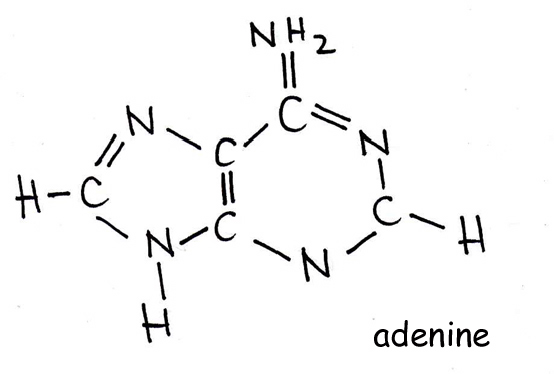 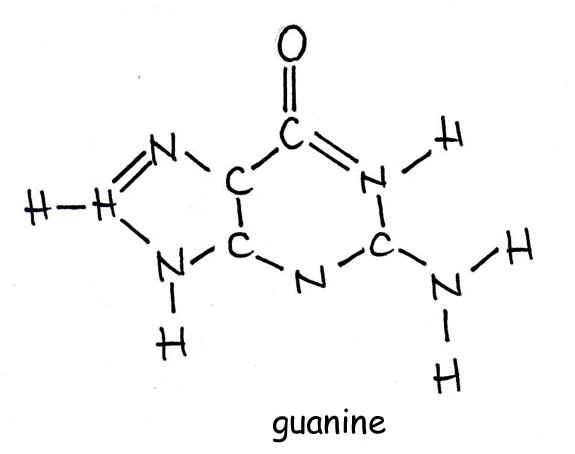 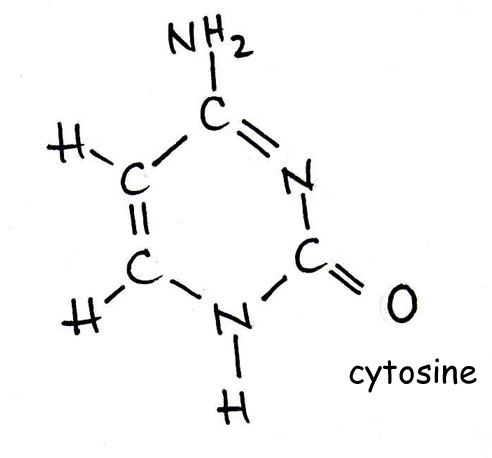 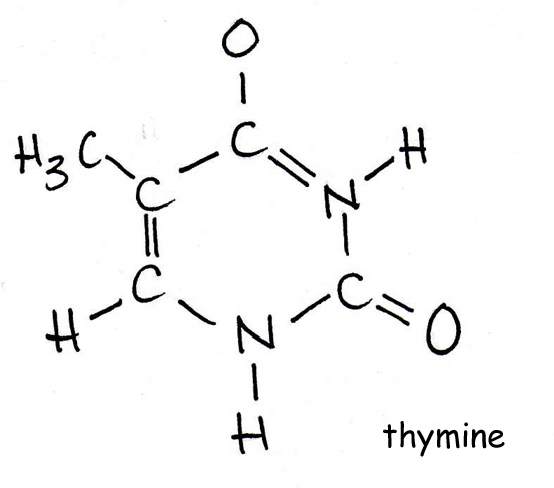 DNA Structure
Because of this complementary base pairing, the order of the bases in one strand determines the order of the bases in the other strand.

The amount of Adenine always equals the amount Thymine and the same for C & G

Nucleotides connected together by phosphodiester bonds.

 hydrogen bonds exist between nitrogen bases
DNA Structure
Each DNA strand is oriented in the opposite direction
one side is oriented up
the other side oriented down
This is called antiparallel
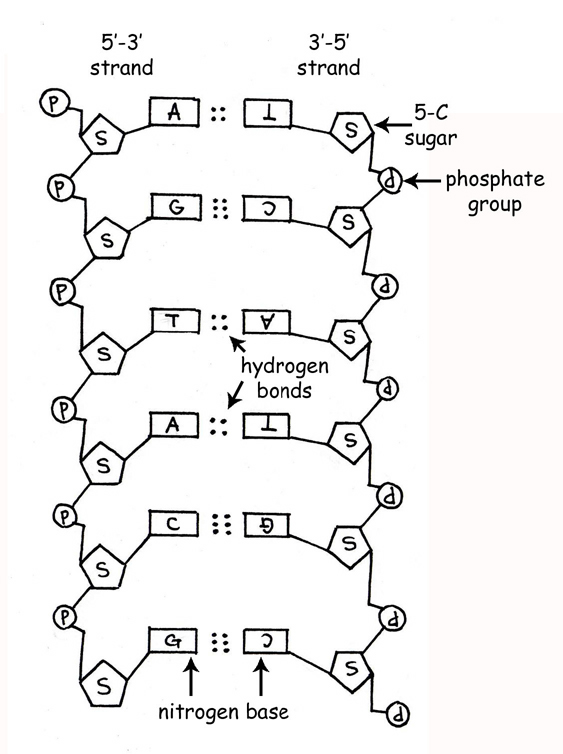 A
T
T
A
A
A
T
T
C
C
C
G
G
G
DNA Structure
To crack the genetic code found in DNA we need to look at the sequence of bases.

The bases are arranged in triplets called codons.

A G G - C T C - A A G - T C C - T A G
T C C - G A G - T T C - A G G - A T C
DNA Structure
A gene is a section of DNA that codes for a protein.

Each unique gene has a unique sequence of bases.

This unique sequence of bases will code for the production of a unique protein.

It is these proteins and combination of proteins that give us a unique phenotype.
DNA Structure
The Nitrogenous bases are 0.34 nm (nanometers) apart.  This ensures the DNA shape is constant throughout and ensures enzymes and regulatory molecules to recognize the DNA molecule

So how small is 0.34 nm?

The 5' and 3' mean "five prime" and "three prime", which in turn indicate the carbon numbers in the DNA's sugar backbone. The 5' carbon has a phosphate group attached to it and the 3' carbon a hydroxyl group. This asymmetry gives a DNA strand a "direction". For example, DNA polymerase works in a 5' -> 3' direction, that is, it adds nucleotides to the 3' end of the molecule (the -OH group), thus advancing to that direction.
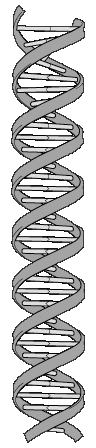 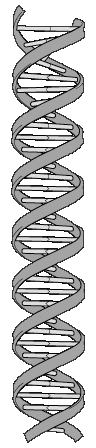 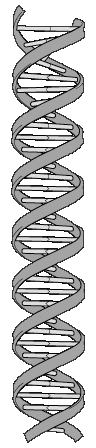 DNA
Gene
Protein
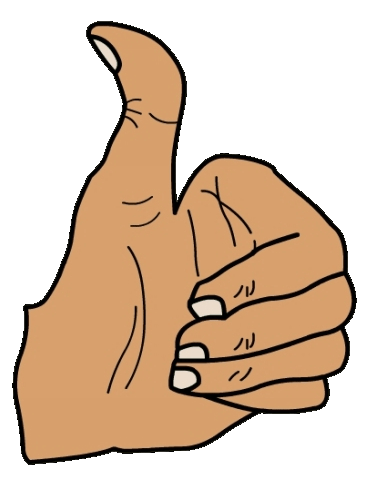 Trait
Your Task
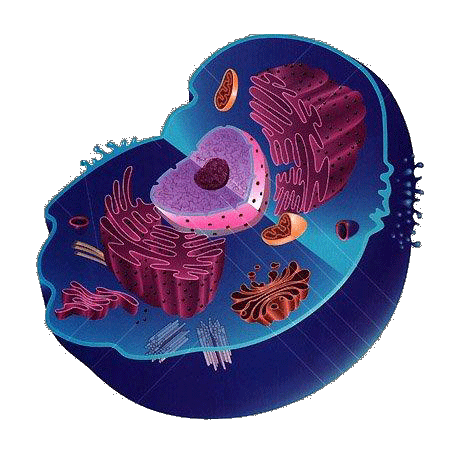 Draw a flow chart to show how to get from:
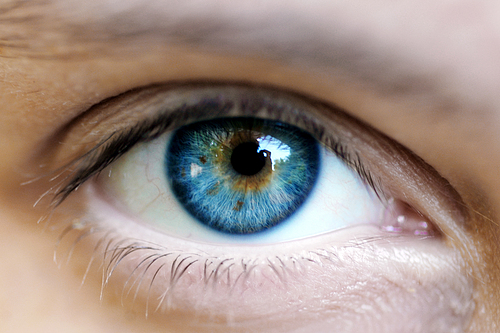